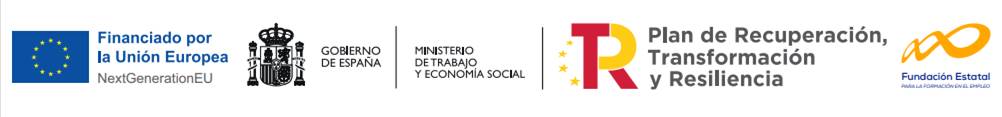 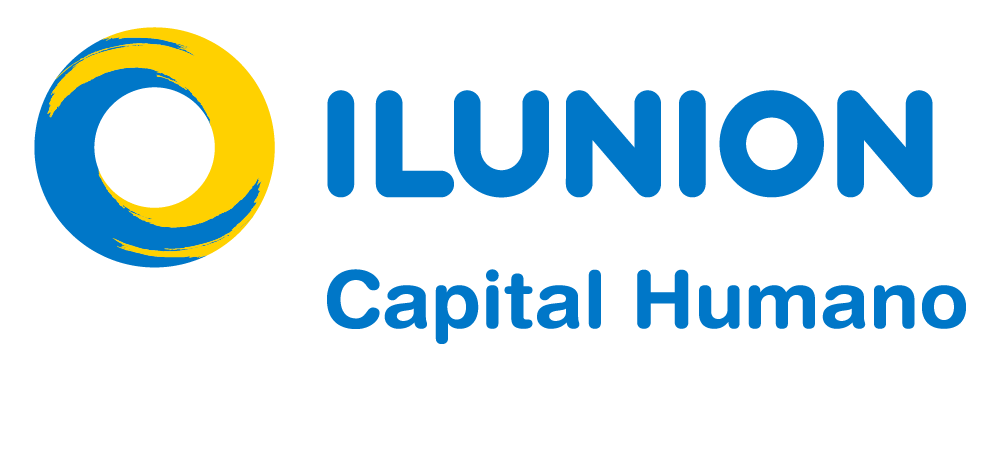 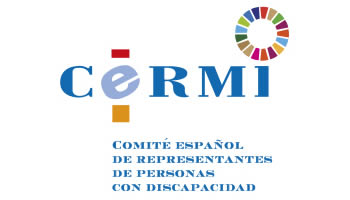 CERMI y Entidades asociadasDigitalizando la Economía Social
Abril 2024
El porqué del proyecto: Alcance
Objetivo cualitativo: Reducir la “brecha digital” en Entidades de Economía Social
Objetivo cuantitativo: 74.000 trabajadores de 

Entidades de Economía Social
Horizonte temporal: Junio/2025
2
Fases del proyectoPrevias Octubre 2022-Marzo/2024
Fase 1: Detección de Necesidades Formativas y definición de contenidos.
Fase 2: Desarrollo de 7 píldoras formativas de 4 horas de duración cada una, en formato accesible, y de una Pasarela de conexión entre las Webs de difusión de ILUNION-Organizaciones de Economía social y la plataforma de formación de Fundae.
Actual Abril/2023-Junio/2024
Fase 3. Difusión e impartición.
3
Píldoras Formativas
VIDEO DE PRESENTACIÓN DE LOS CURSOS: https://youtu.be/0sYtKiOXWA8
Control+Intro
7 píldoras formativas accesibles:
Ciberseguridad
Trabajo colaborativo con herramientas en la nube
Mejora de la productividad con Microsoft 365
Resolver problemas técnicos sencillos en los dispositivos informáticos 
Elaboración de contenidos digitales
Trámites con la Administración Pública mediante la firma digital 
Tendencias actuales y futuras en el uso de tecnologías digitales.
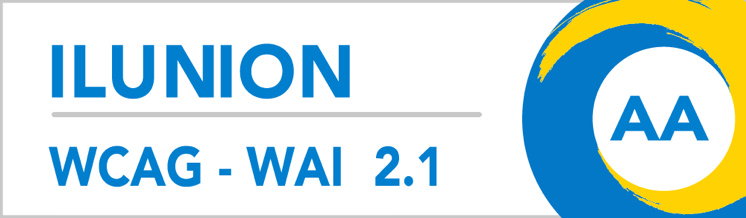 4
Difusión e Impartición
El Plan de Difusión está protagonizado por

Una estrategia de Marketing Digital asociada al diseño de páginas webs personalizadas para cada una de las principales organizaciones de la Economía social (ONCE, CERMI, CEPES, Mondragón, ILUNION, etc.) interesadas en el proyecto y
Apoyo en el diseño de la campaña de comunicación (vídeo promocional, creatividad del email de presentación, etc.)
5
https://economiasocial.fundae.es/landing/cermi
Web accesible de inscripción de alumnos personalizada para CERMI y Entidades asociadas
https://economiasocial.fundae.es/landing/cermi
Control+Intro
6